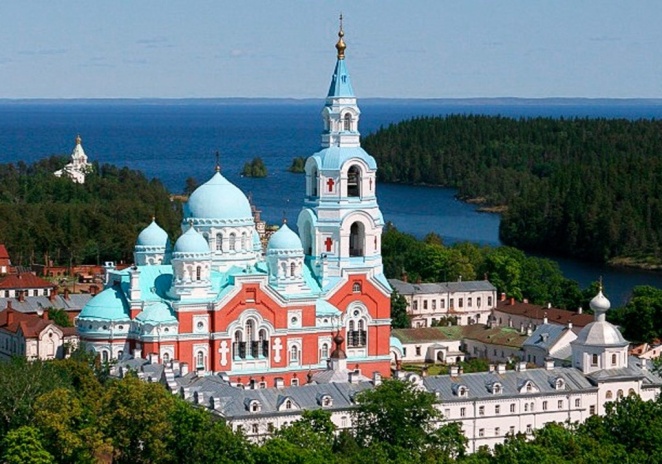 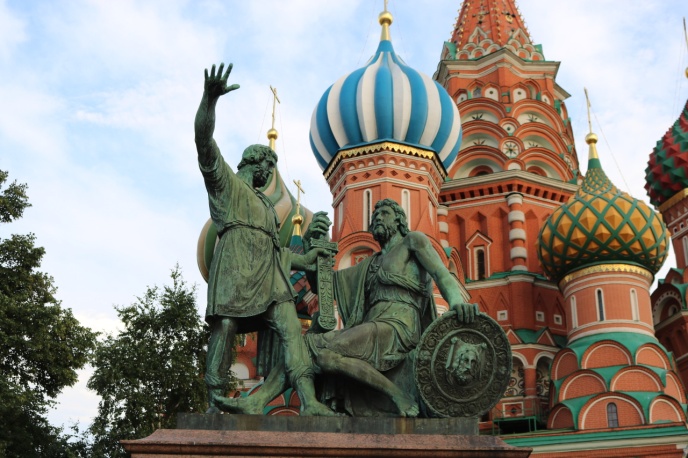 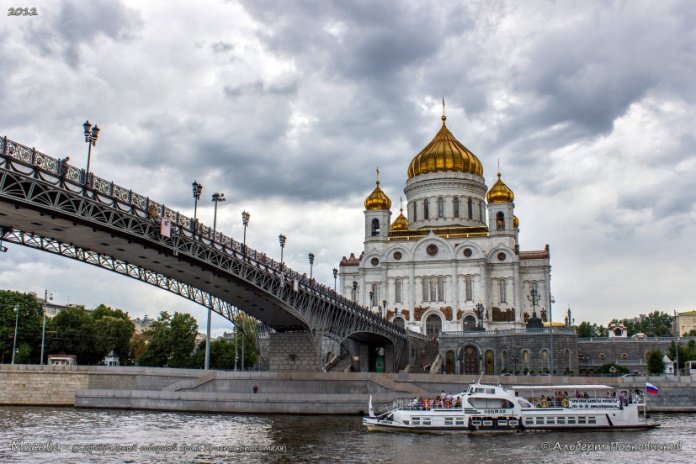 Урок музыки в 5 классе
Тема урока: «Застывшая музыка. Музыка и архитектура»

МБОУ «Социалистическая средняя школа №18»
2018-2019 учебный год
Учитель: Бобрышева А.В.
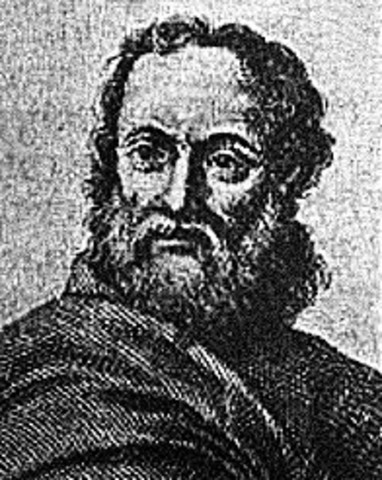 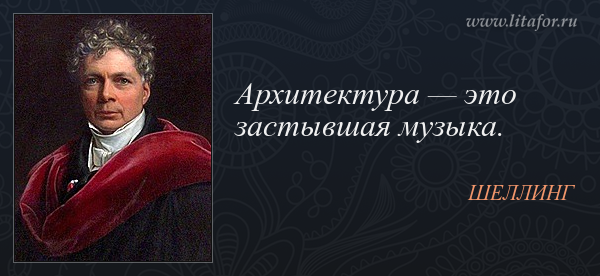 Архитек-
турная формула Витрувия
МУЗЫКА  И  АРХИТЕКТУРА
Мелодия
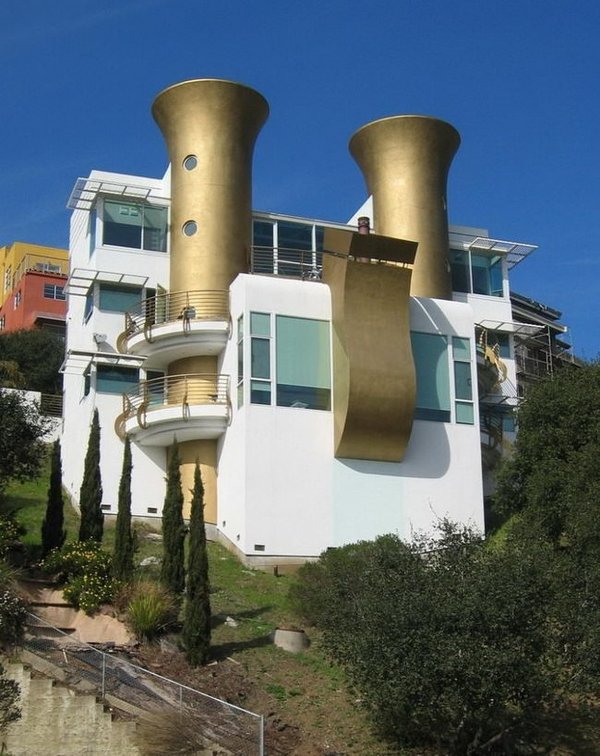 Гармония
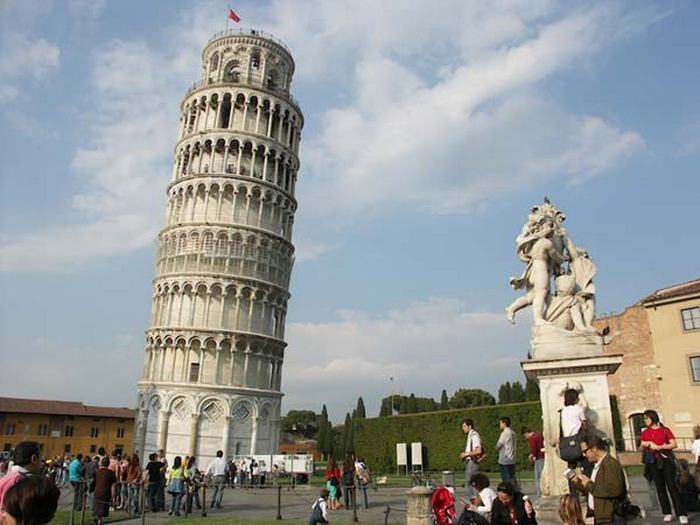 Фактура
Ритм
Лад
Тембр
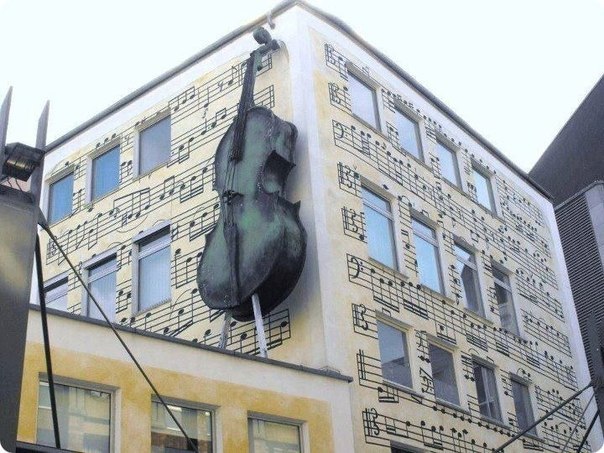 Темп
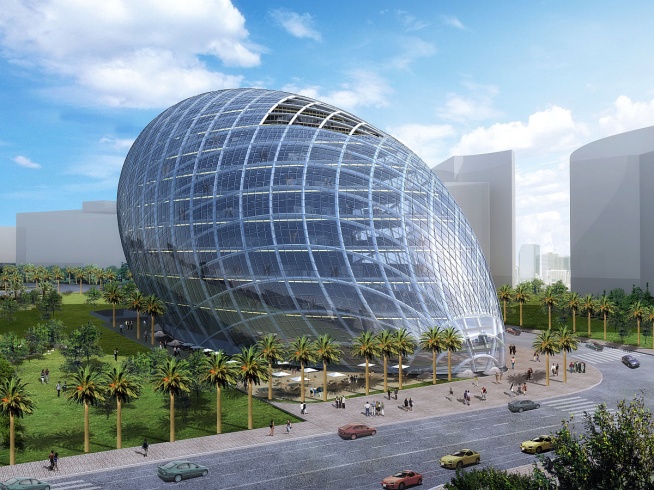 Регистр
Динамика
Звуковедение
Орнаментика
Форма
Особая организация пространства
Виды архитектуры
Объемные сооружения (культовые, общественные, промышленные, жилые). 
Ландшафтная архитектура (беседки, фонтаны, скверы, парки). 
Градостроительство – создание новых и реконструкция старых городов
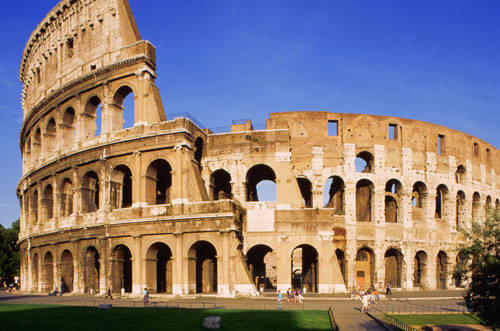 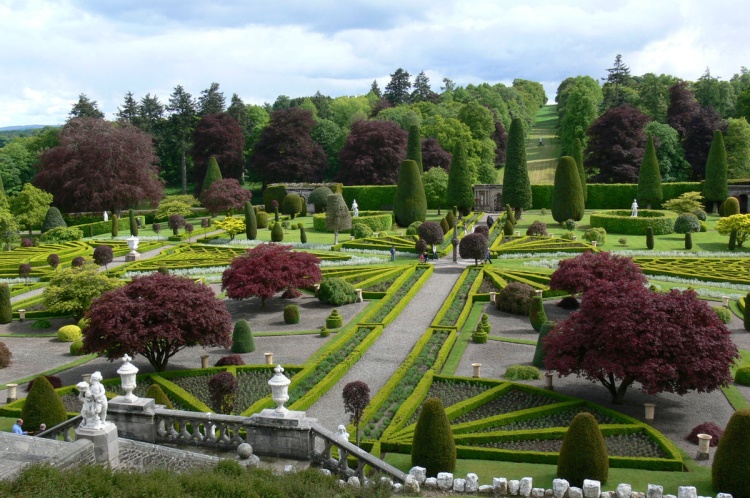 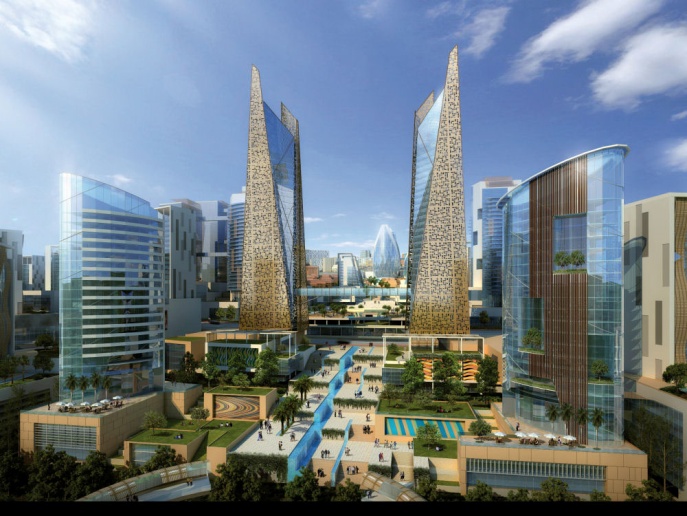 Застывшая музыка.
 Музыка и архитектура.
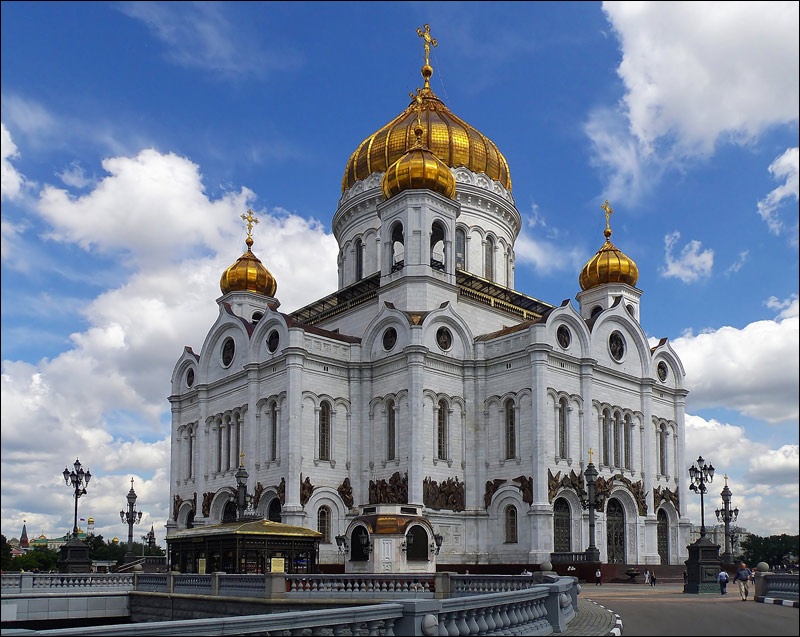 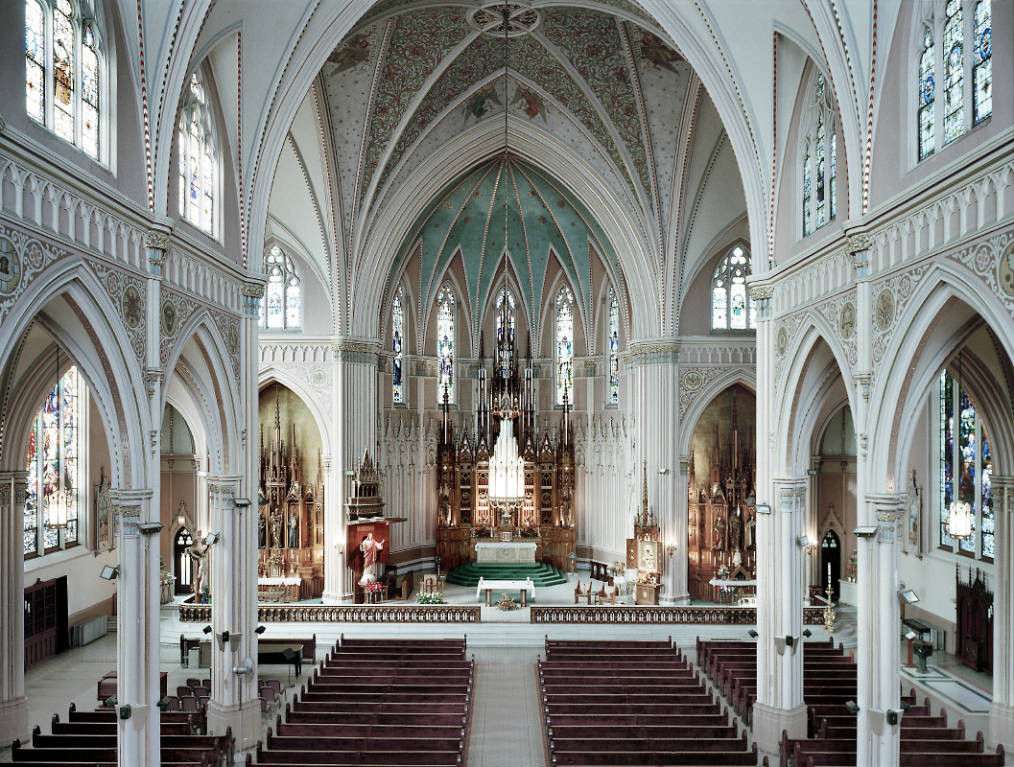 ПРАВОСЛАВНЫЙ ХРАМ 
Храм Христа Спасителя в Москве
Католический храм
Самый большой в мире музыкальный инструмент – орган. Король инструментов.
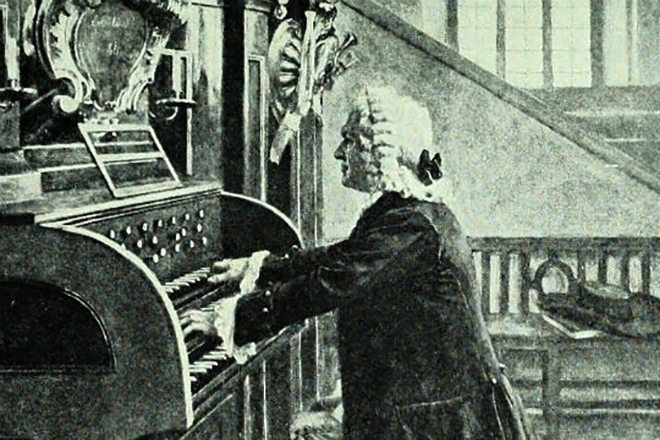 Кёльнский собор. Германия. 

Органная прелюдия.  И.С.Бах
Синтез искусств
архитектура
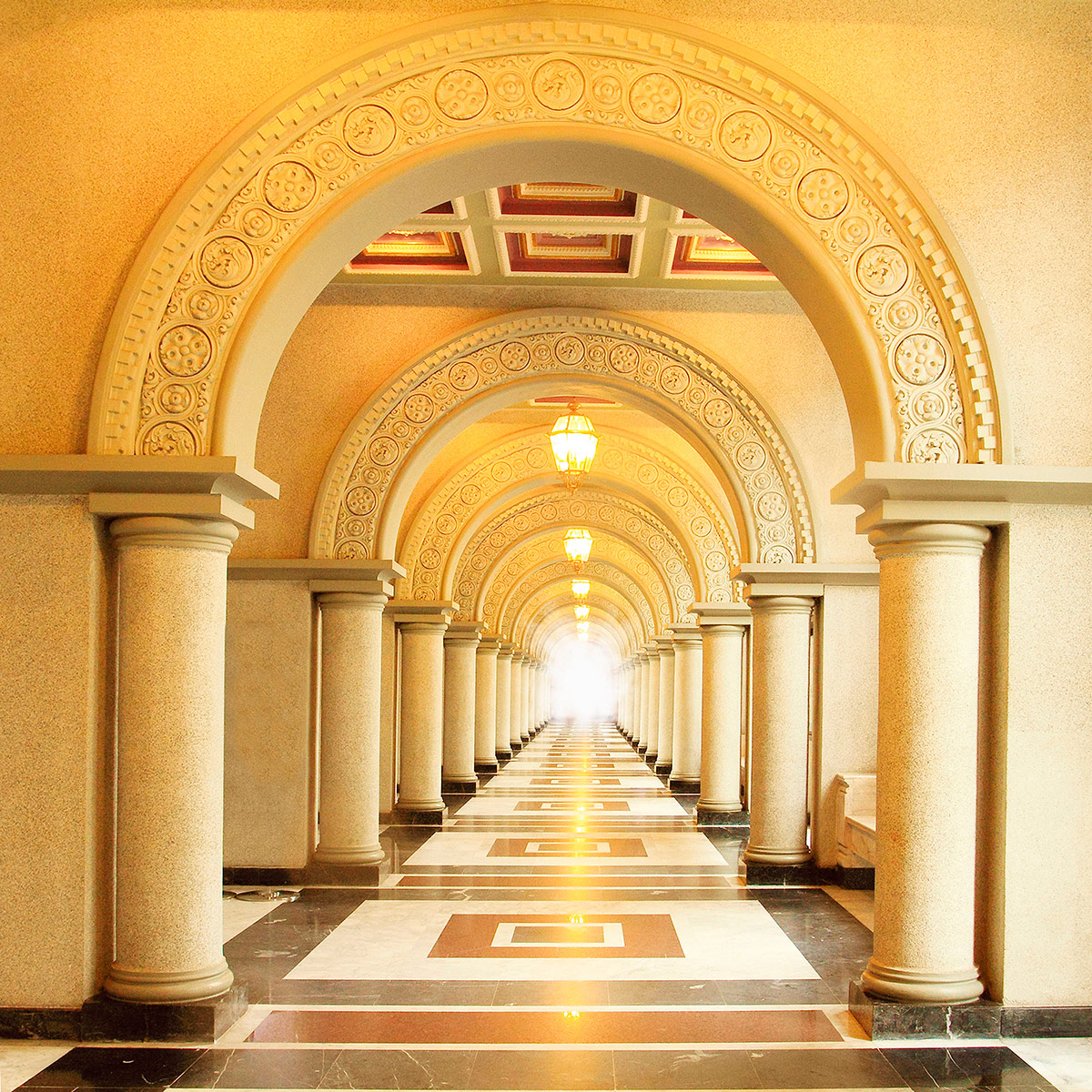 музыка
изо
Пение по нотам. Сольфеджио.А.Каччини «Аве,Мария»
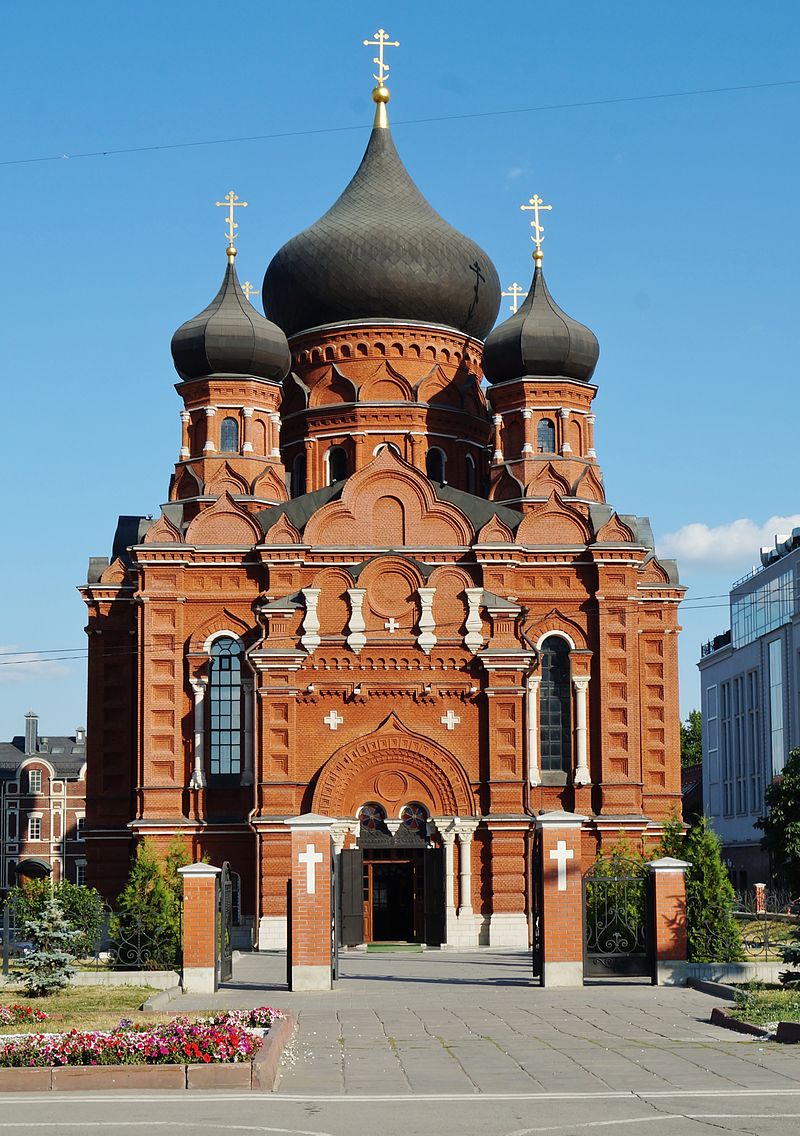 Пасхальная песня
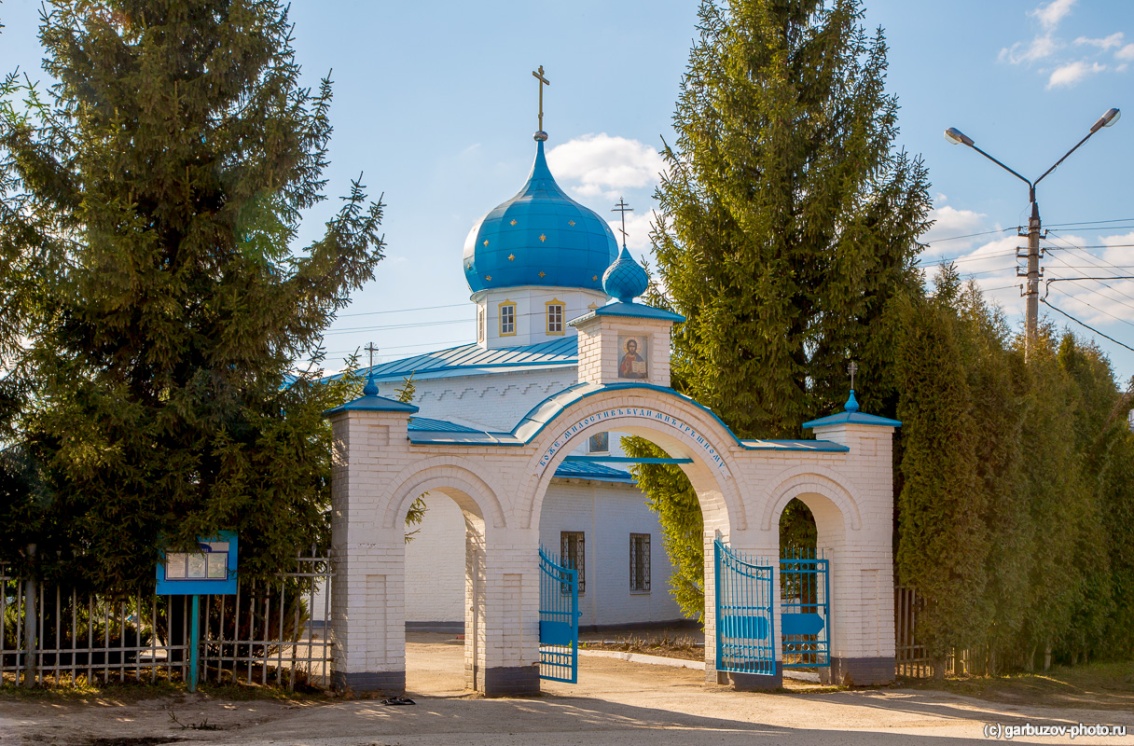 Успенский собор 
в Туле
Храм «Всех скорбящих радость» 
в Щёкино
Архитектура — это прекрасная мелодия, окаменевшая в пространстве
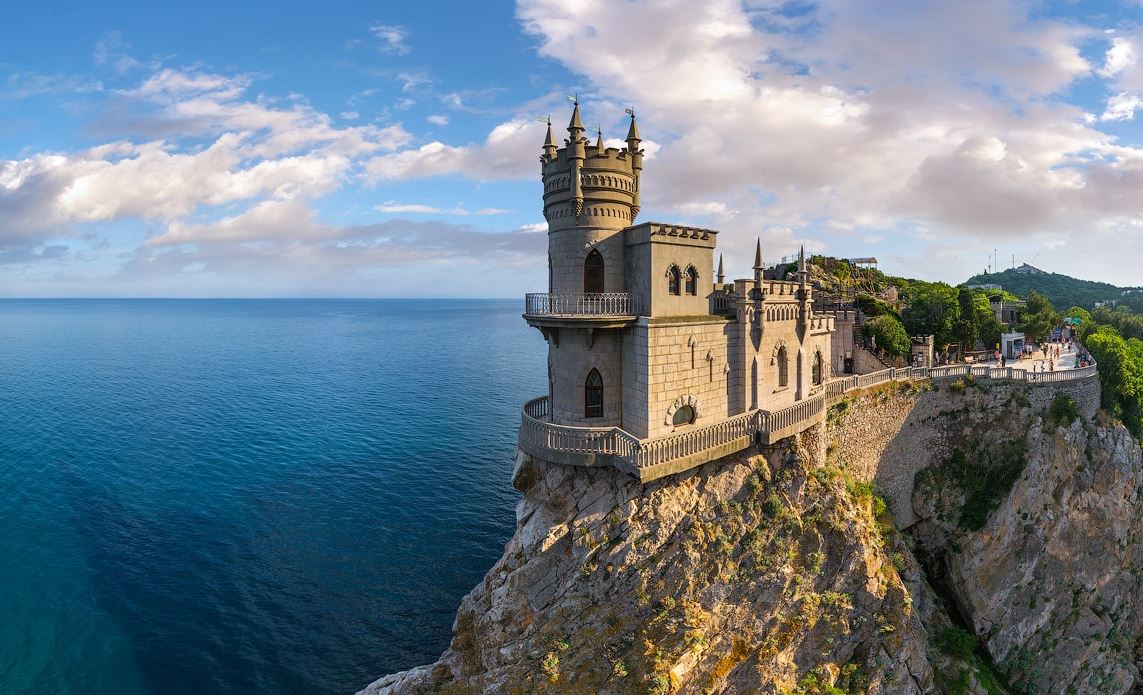 Домашнее  задание